DPS - FCC Stand By Pay
If a department director requires an employee to remain ready during off-duty hours to perform unscheduled and unanticipated work, the County must pay stand-by compensation.  

Effective FY 20 (7/7/2019 – 7/4/2020), MCGEO Contract 5.7 authorized a pilot program for two new Stand-by Pay codes for the Fire Marshals in Fire Protection Code Enforcement Unit.  That program was reinstated for FY 22 effective 7/4/2021. 
“Fire Marshals will be compensated at the rate of 30% of the employee’s regular hourly salary for stand by pay and the rate of 50% of the employee’s regular hourly salary on Saturday through Sunday and holidays.”

MCtime has created two pay codes:  	Stand By Pay – FPCE  
			Stand By Pay – WKND FPCE

These codes are to be used in the same manner that Stand By Pay was previously applied, according to the MCGEO Contract.  Thirteen FCC Fire Marshals are authorized to use these codes.  The employees and supervisors have been notified.  Employees in units other than Department of Permitting Services, Fire Code Compliance (FCC) Section may not use these codes.   

An employee is eligible for stand by compensation for the entire period that the employee is in stand by status until:
the employee is contacted to perform unscheduled work and has reported to work (an employee is not eligible for stand by pay and call-back pay concurrently);
the employee’s next scheduled work period; or
the employee is contacted and relieved from stand by status.  

An employee in stand-by status must be ready to perform work, if contacted.  An employee in stand by status that resolves a matter via phone is considered to remain in stand-by status.  In order to receive call-back pay, the employee must report to work.  Travel time shall not be counted in the call-back hours.

Within the Fire Code Compliance Section, rotating Stand-by status is assigned to Fire Marshals.  Employees may, with supervisor approval, trade or assume the Stand-by status of another employee. An employee in an annual, sick, or administrative leave status is not eligible to be in a stand-by status, so manager will re-assign to another eligible employee.  An employee in call-back, overtime (excess hours), leave (all personal leave types or administrative leave) or regular pay (including holiday leave) status is not eligible to receive stand by pay.  

For consistency, the period of stand by pay is 7am -7am the following day, recorded on the day of start time.   Any hours worked in call-back capacity, before the start of the next stand by period, should also be recorded on the day of the start time, even if those hours occur after midnight.
Page 1
DPS - FCC Stand By Pay
Examples:
1. Stand By on a scheduled workday (7am – 6:59 am the following day)
2. Stand By on a scheduled workday – Friday (7am Friday – 6:59 am Saturday)
3  Stand By on a scheduled workday with 3 hours of call-back pay after midnight
4. Stand By on a Weekend day: no employee call back -  Two, 24-hour periods        (Saturday 7am – Sunday 6:59 am    and /or   Sunday 7 am Monday 6:59 am)  
5. Stand By on a Weekend with 5 hours of call-back pay 
6. Stand By on a Holiday: no employee call back  (7am on Holiday – 7am the next day)
7. Stand By on a Holiday with 3 hours of call-back pay eligibility recorded as Hours Worked
8. Stand By (or call back while not in Stand By status), as determined by the Fire Marshal

Stand By on a scheduled workday  (7am – 6:59 am the following day)
The normal work schedule for the employee is five 8.5-hour days, Monday – Friday.  The employee’s work schedule is from 7 am through 3:30 pm, which includes a one-half hour, unpaid meal period.  The employee is authorized to work 8-hour days, Monday – Friday.  In addition, the employee is assigned on call status for 24 hours.    The FCC stand by status starts at 7 am on Monday and ends Tuesday at 6:59 am, except when the employee is in regular pay status.  Therefore, the employee records 8 Hours Worked plus 16 hours using the pay code: Stand By Pay – FPCE and accounts for 24 hours in the day.  








Some employee work schedules from 8 am through 4:30 pm, which includes a one-half hour, unpaid, meal period.  The employee is authorized to work 8-hour days Monday – Friday. The FCC stand by status starts at 7 am on Monday and ends Tuesday at 6:59 am, except when the employee is in regular pay status.   In this case, the 1 hour of on-call time occurs before the employee’s regular shift.  Therefore, the employee records 8  Hours Worked and 16 hours using the pay code: Stand By Pay – FPCE  and accounts for 24 hours in the day.
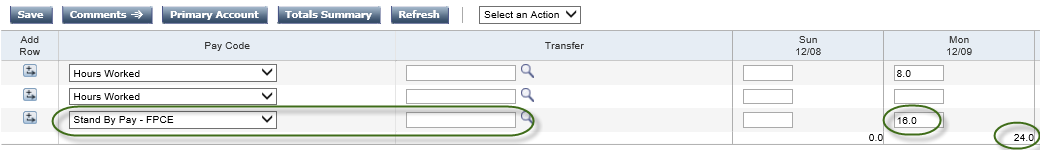 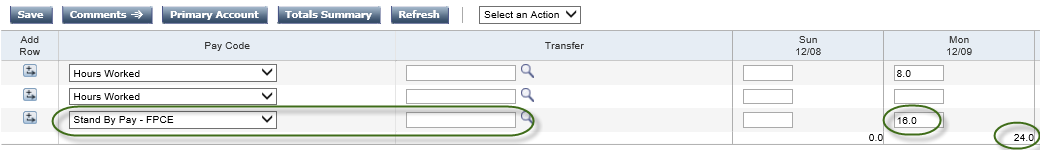 Page 2
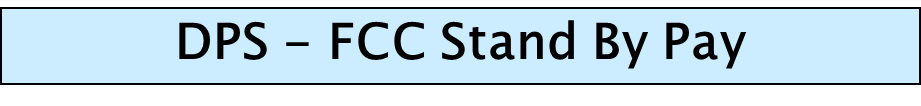 2.  Stand By on a scheduled workday - Friday  (7am Friday – 6:59 am Saturday)

The employee is assigned the Friday stand by status on a normally scheduled Friday workday. The FCC stand by status starts at 7 am on Friday and ends Saturday at 6:59 am, except when the employee is in regular pay status. Therefore, the employee records 8 Hours Worked  and 16 hours using the pay code: Stand By Pay – FPCE  and accounts for 24 hours in the day.  Note:  Any call-back hours would be recorded with the Friday stand by assignment.







3. Stand By on a scheduled workday with 3 hours of call-back pay after midnight
    (7am Monday – 6:59 am Tuesday)

The employee is assigned the Monday stand by status on a normally scheduled workday and receives a call to report to work.  The employee must report to the scene (or the normal work site) in order to be eligible for call-back pay.  For an after-hours call at 1 am Tuesday, the employee is on scene from 2am – 5am  (not paid for travel time).  The employee records regular 8 Hours Worked for the 7am to 3:30 pm shift, adds 3 hours using the pay code: Call-back pay  (paid at the 1.5 rate), and reduces stand by pay by 3 hours (16-3 =13). Therefore, the employee records 13 hours using the pay code: Stand By Pay – FPCE  and accounts for 24 hours in the day.  Note 1: For FCC Fire Marshals, call-back time is equal to the actual Hours Worked, so it may be less than 3 hours.   Note 2:  In this example, the call-back hours are recorded with the Monday stand-by assignment, regardless that the call occurred after midnight (i.e.- Tuesday 2am – 5am).
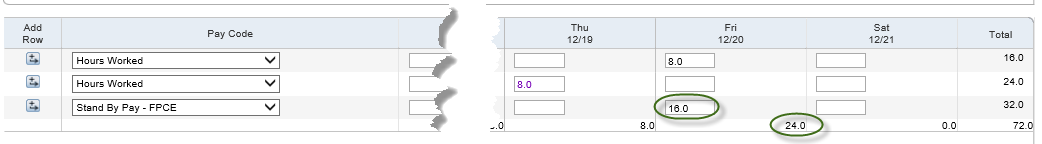 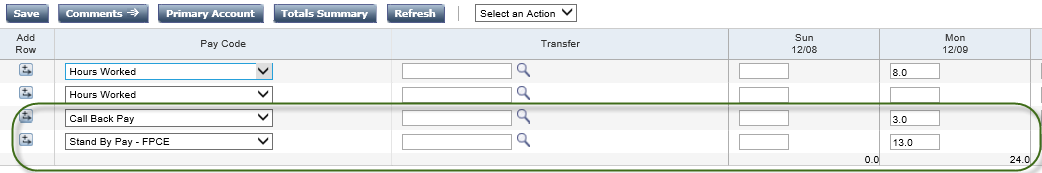 Page 3
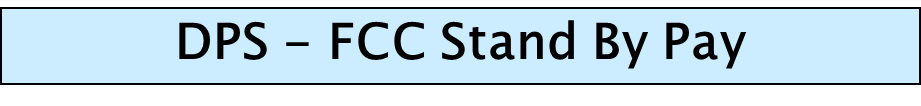 4. Stand By on a Weekend days; no employee call back -  Two, 24-hour periods        (Saturday 7am – Sunday 6:59 am    and /or   Sunday 7 am - Monday 6:59 am) 

Saturday or Sunday stand by status is compensated at a higher weekend rate.  The coverage period for Saturday is from Saturday 7 am until Sunday at 6:59am, and the coverage period for Sunday is from Sunday 7 am until Monday at 6:59 am, except when the employee is in regular pay status. Therefore, the employee records 24 hours using the pay code: Stand By Pay – WKND – FPCE  and accounts for 24 hours in the day.

Sunday 7am - Monday at 6:59am                             Saturday 7am - Sunday at 6:59am 







5. Stand By on a Weekend with 5 hours of call-back pay eligibility

The employee is assigned a weekend stand-by status on Sunday, a weekend day, and is needed to report to a scene or come into the office from 10pm Sunday – 3am Monday (5 hours), travel time not included. Therefore, the employee records 5 hours using the pay code: Call-back pay and 19 hours (24-5=19) using the pay code: Stand By Pay – WKND – FPCE  and accounts for 24 hours in the day.  Note:  All 5 Call-back hours are recorded with the Sunday stand by shift, even if when the call spans or occurs after midnight, in this example early "Monday" morning.
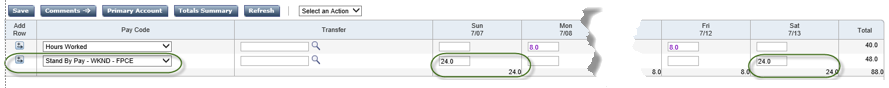 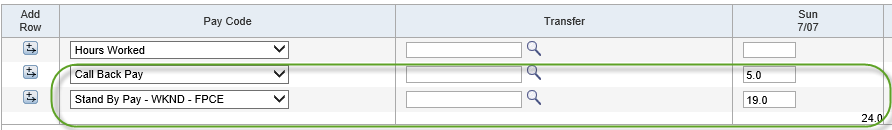 Page 4
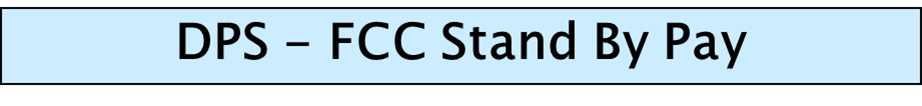 6. Stand By on a Holiday; no call-back eligibility. 

When employee is assigned to stand by status on a Holiday, the stand by coverage period begins on the Holiday at 7 am until 6:59 am the day following the Holiday.  The employee is entitled to 8 hours of Holiday Leave (The Holiday Leave is pre-populated on the line with the name of the Holiday, when schedule shows no Hours Worked.) the 8 hours of Holiday leave plus 16 hours of Stand By Pay – WKND – FPCE  account for 24 hours in the day. 
Note: The pay code: Stand By Pay -WKND – FPCE rate is used on Holidays.  








7. Stand By on a Holiday with 5 hours of call-back pay, recorded as Hours Worked

When an employee is called back to work on a Holiday, the employee should not use the pay code: Call Back Pay, but instead use the pay code: Hours Worked.  
If the employee receives a call to report to work, the employee must report to the scene (or the normal work site) in order to be eligible for call-back pay.  For a call at 7pm (not paid for travel time) the employee records Hours Worked for 5 hours  (8 pm to 1am).  Employee will receive compensation for both 5 Hours Worked (1.0) and 5 hours of     HP1 - Premium Pay (1.5) or at a total of 2.5 rate for the call back.  The Premium Pay is automatically calculated by MCtime and reduces the Holiday Leave to 3 hours (8-5=3).   The employee does not reduce the 16 hours of Stand By Pay – WKND – FPCE  unless the call back exceeds 8 hours.  The totals should account for 24 hours in the day. 
Note 1: The pay code: Stand By Pay -WKND – FPCE is used on Holidays.  All time is recorded on the Holiday, even hours after midnight. Note 2:  Any time worked on a Holiday before the 7 am when the Holiday Shift begins, is not considered “Holiday” as it would be recorded with the previous day’s stand by shift.
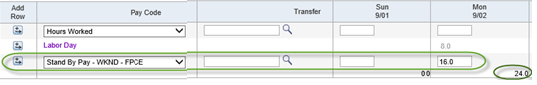 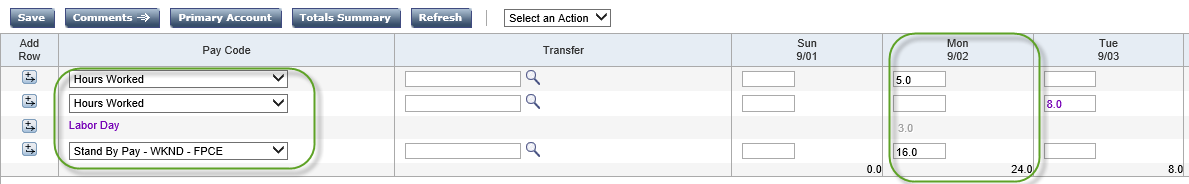 Page 5
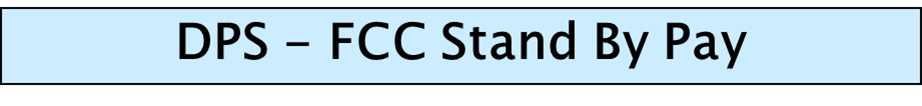 8. Stand By  (or call back while not in Stand By status) as determined by the Fire Marshal

Some special circumstances, an employee may be called-back, even when the employee is not assigned to stand by status.   When this occurs outside an employee’s regular scheduled hours, the employee records Call-Back Pay for all actual hours. 

Some circumstances, (weather, events or activities) may require additional stand by coverage so more than one employee may be assigned to Stand By Pay status for the same day.

Some circumstances, may require two employees to cover partial shifts. When this occurs outside an employee’s regular scheduled hours, each employee records the appropriate Stand By Pay according to the coverage split.   When this occurs during regular scheduled hours, (I.e., employee at training or otherwise unavailable) no adjustment is required.
Page 6